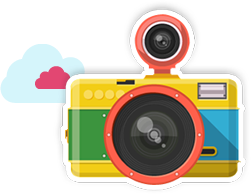 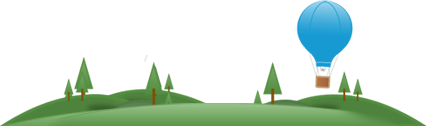 Bài giảng hóa học 10
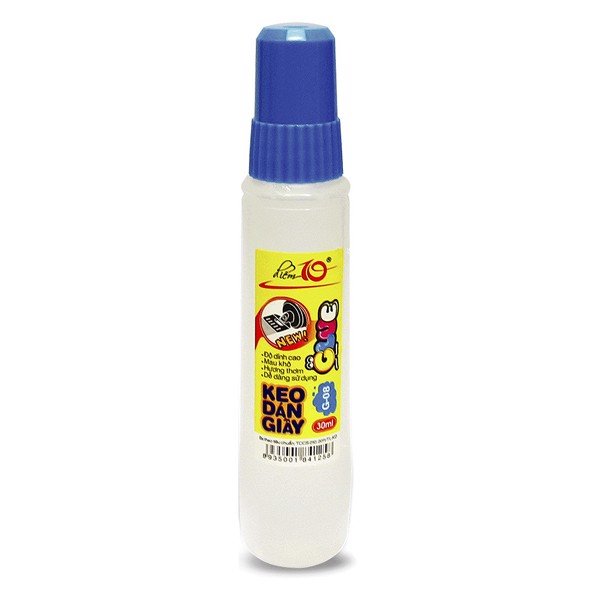 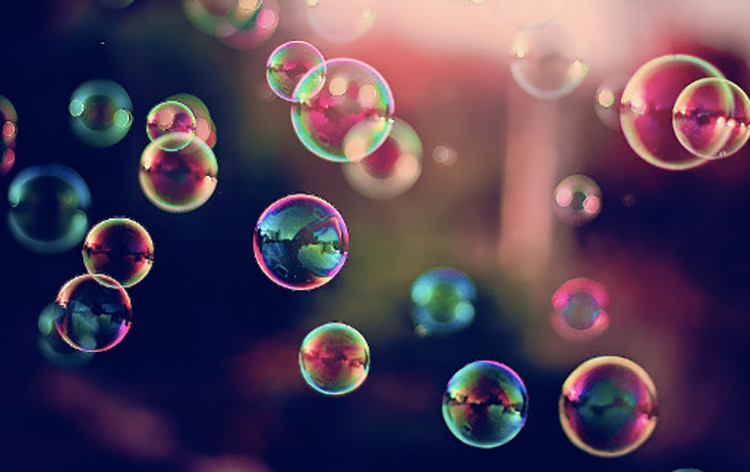 Tại sao bong bóng xà phòng có thể bay lên?
Tại sao keo dán có thể gắn các đồ vật?
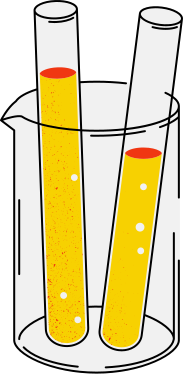 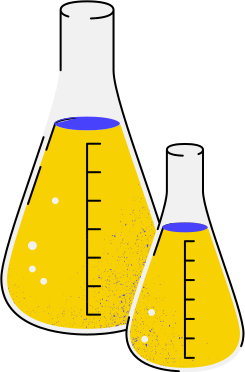 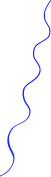 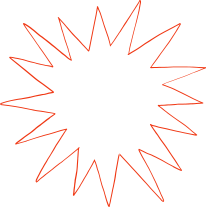 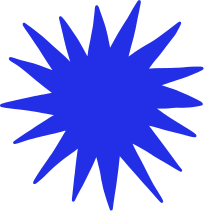 Bài 13
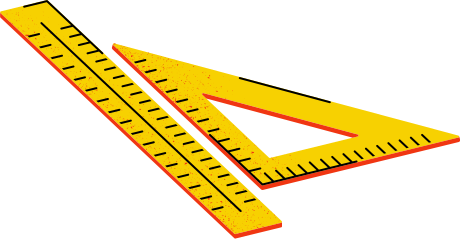 LIÊN KẾT HYDROGEN VÀ TƯƠNG TÁC VAN DER WAALS
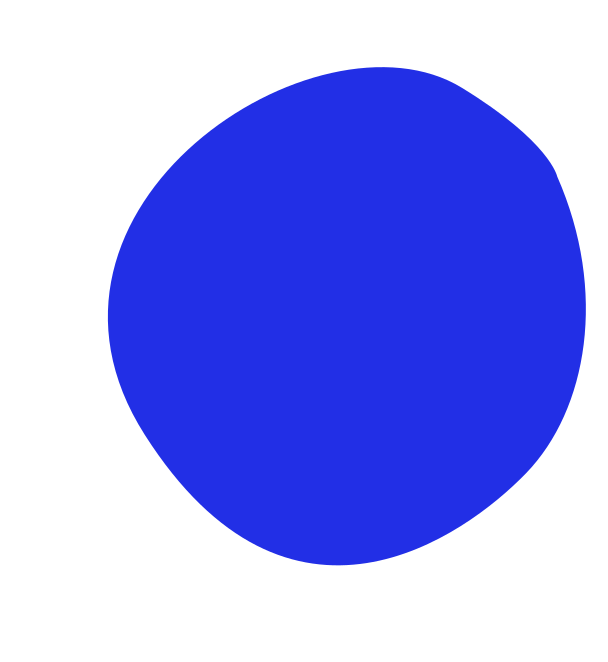 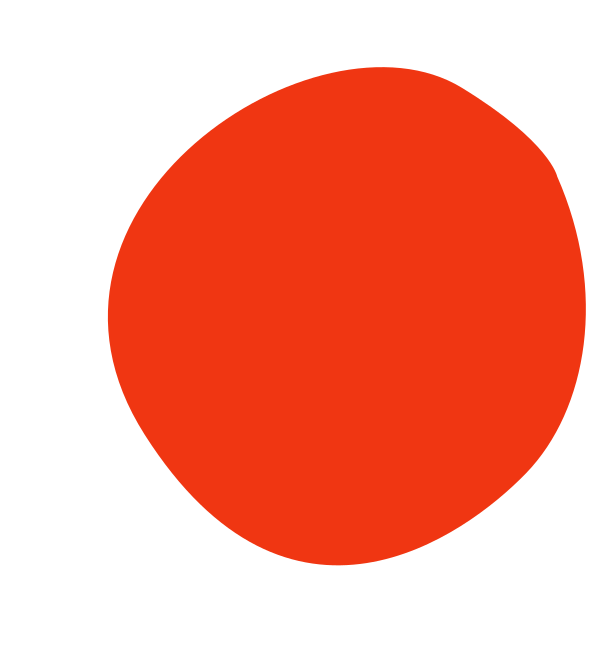 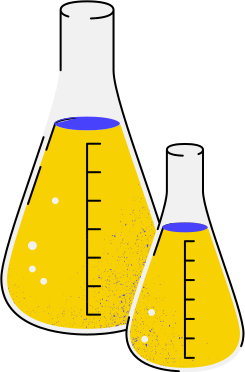 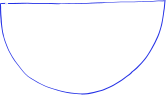 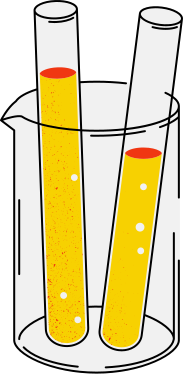 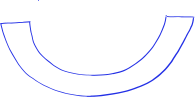 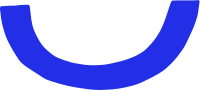 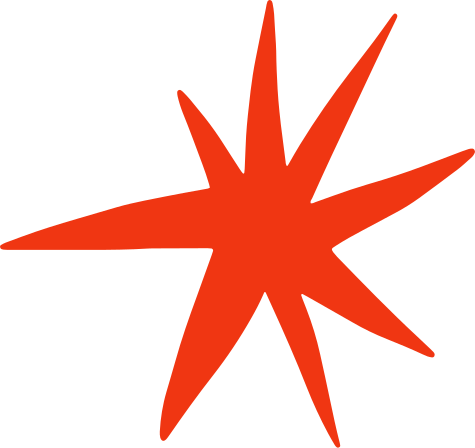 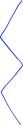 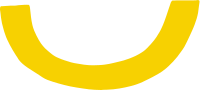 NỘI DUNG BÀI HỌC
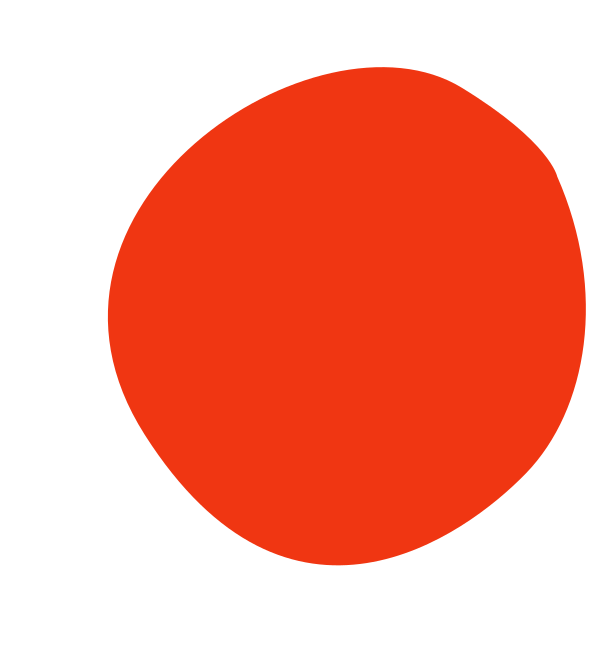 MỞ ĐẦU
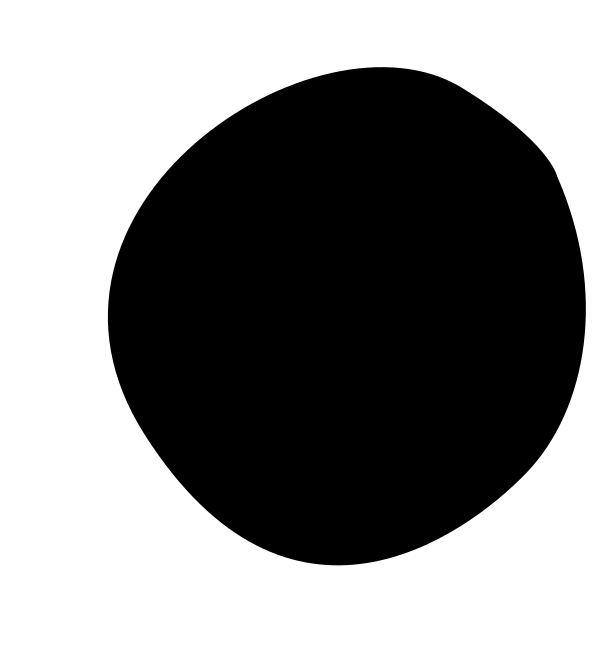 LIÊN KẾT HYDROGEN
TƯƠNG TÁC VAN DER WAALS
Khái niệm tương tác Van der waals.
Ảnh hưởng của tương tác Van der waals tới nhiệt độ nóng chảy, nhiệt độ sôi của các chất.
Bản chất của liên kết hydrogen.
Vai trò và ảnh hưởng của liên kết hydrogen tới tính chất vật lí của nước.
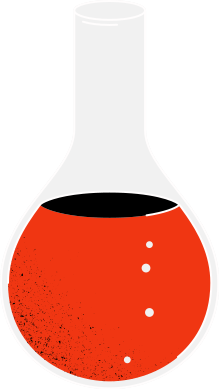 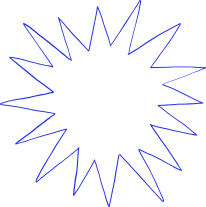 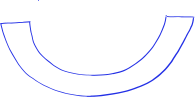 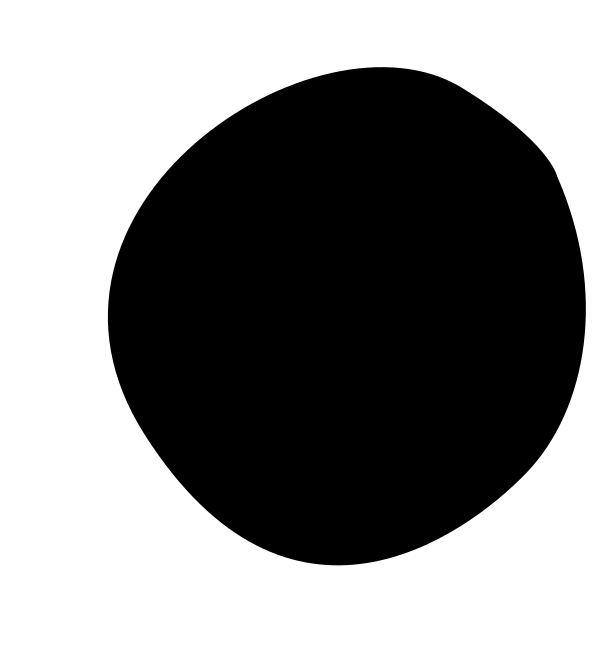 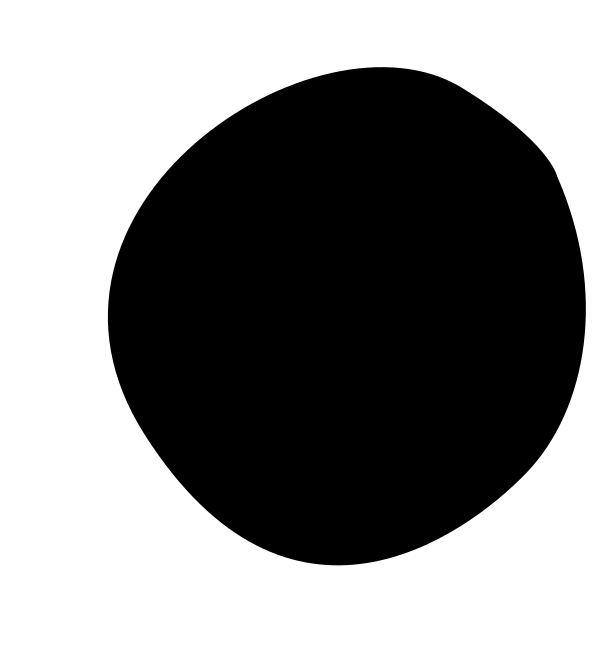 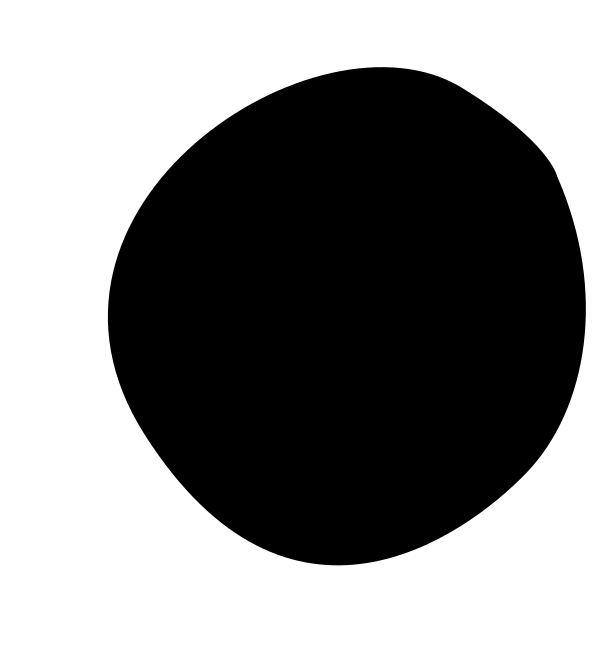 I
MỞ ĐẦU
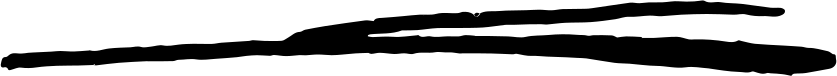 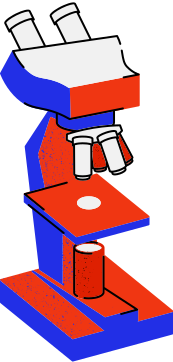 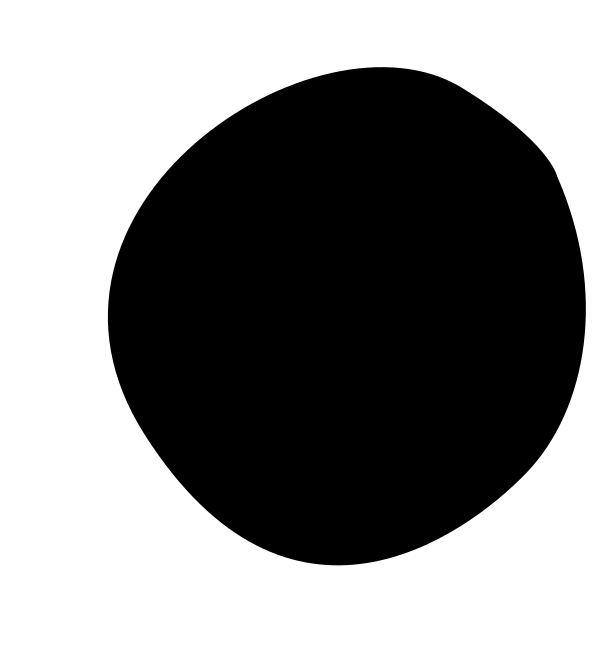 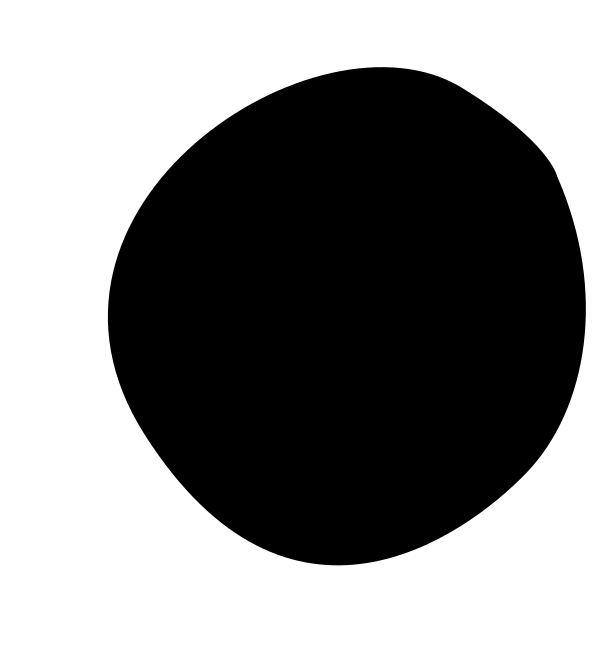 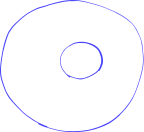 Sử dụng lực tương tác giữa các phân tử để gắn các vật với nhau
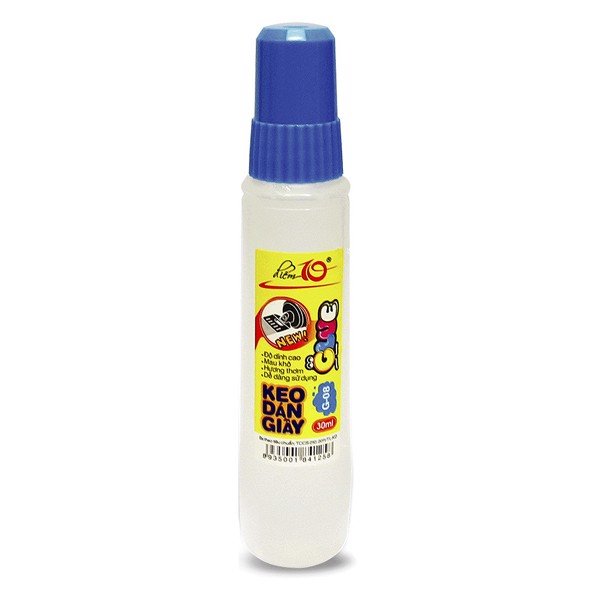 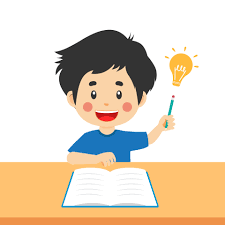 Tại sao keo dán có thể gắn các đồ vật?
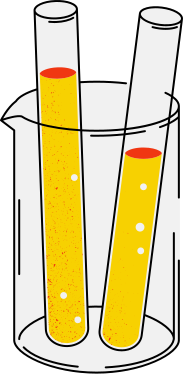 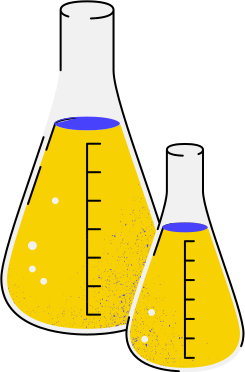 Lực tương tác giữa các phân tử nước và các phân tử xà phòng tạo thành màng mỏng, giữ được không khí bên trong để bay lên.
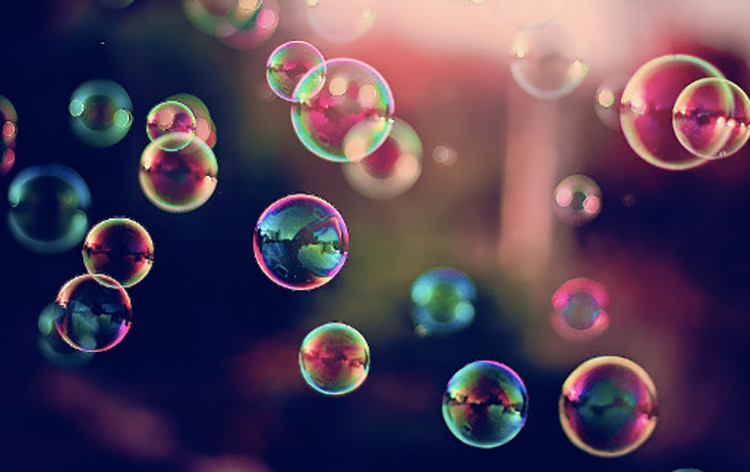 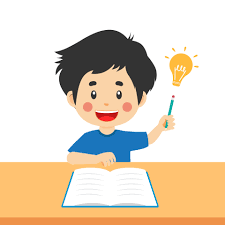 Tại sao bong bóng xà phòng có thể bay lên?
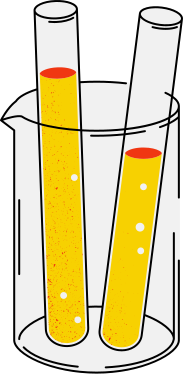 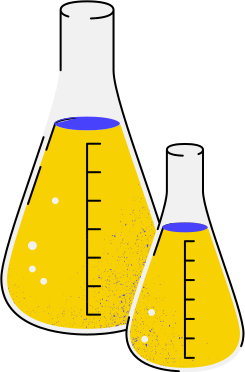 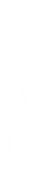 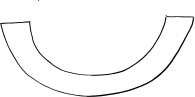 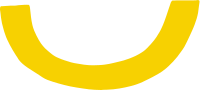 MỞ ĐẦU
Lực tương tác giữa các phân tử yếu hơn rất nhiều so với lực liên kết ion, liên kết cộng hóa trị hay liên kết kim loại.
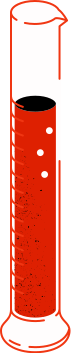 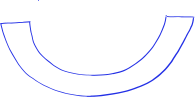 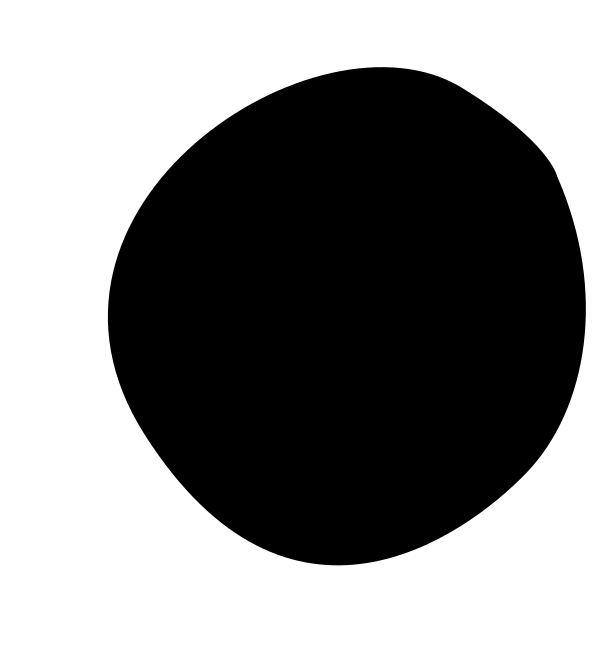 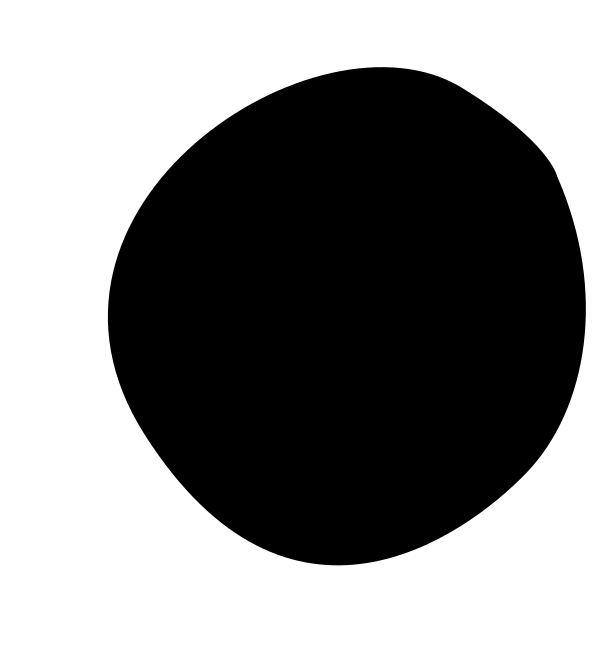 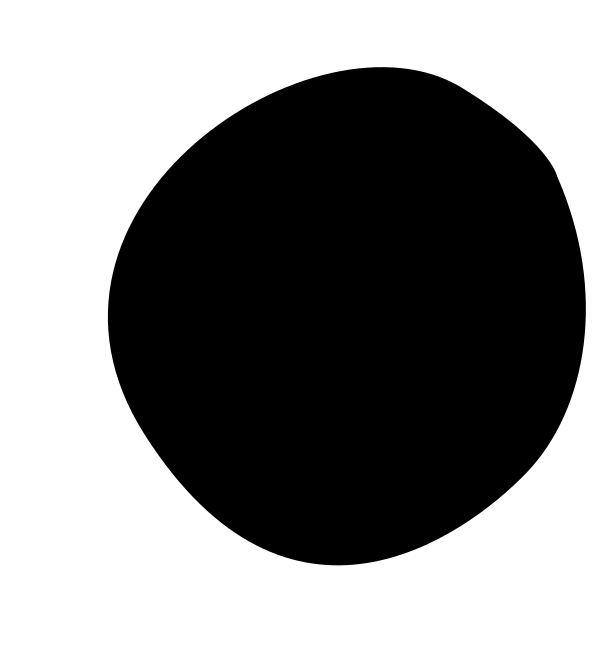 II
LIÊN KẾT HYDROGEN
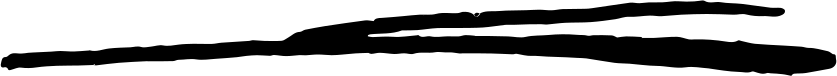 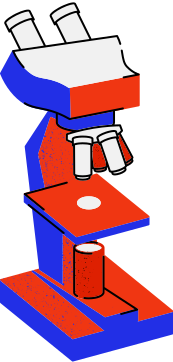 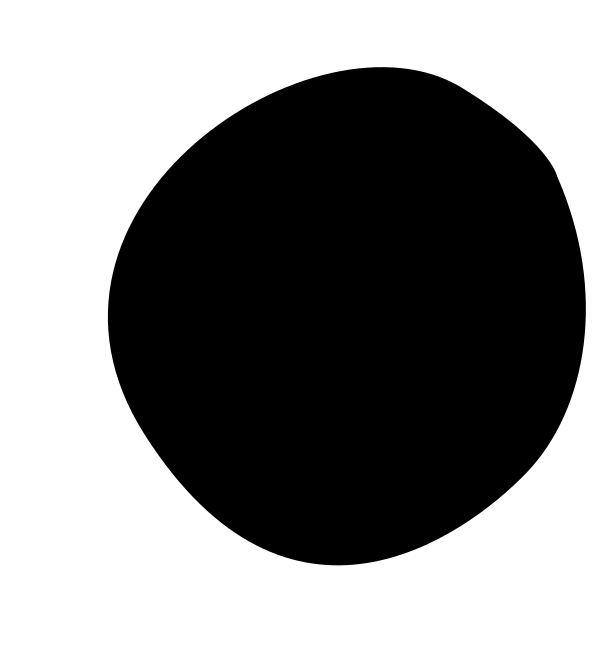 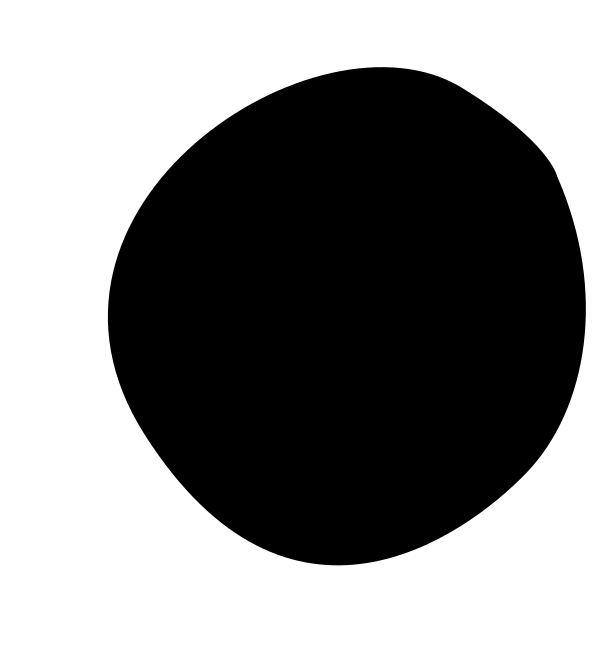 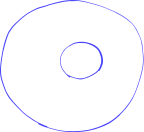 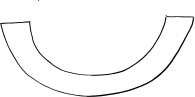 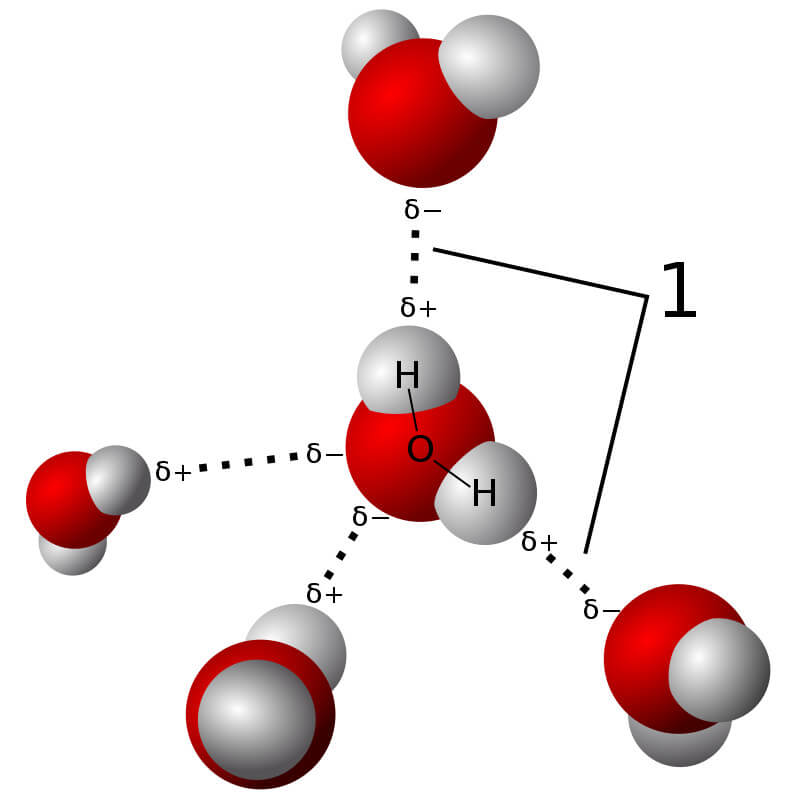 1. BẢN CHẤT CỦA LIÊN KẾT HYDROGEN
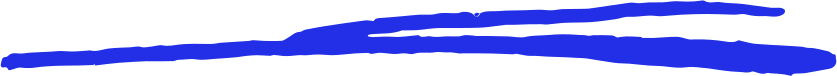 Liên kết hydrogen là một loại liên kết yếu được hình thành giữa nguyên tử H (Đã liên kết với một nguyên tử khác có độ âm điện lớn) với một nguyên tử khác (có độ âm điện lớn) còn cặp electron riêng.
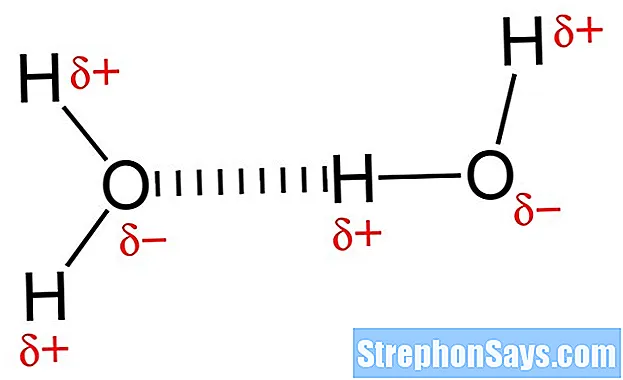 Các nguyên tử có độ âm điện lớn thường gặp trong liên kết hydrogen là N, O, F.
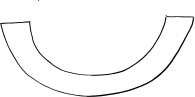 1. BẢN CHẤT CỦA LIÊN KẾT HYDROGEN
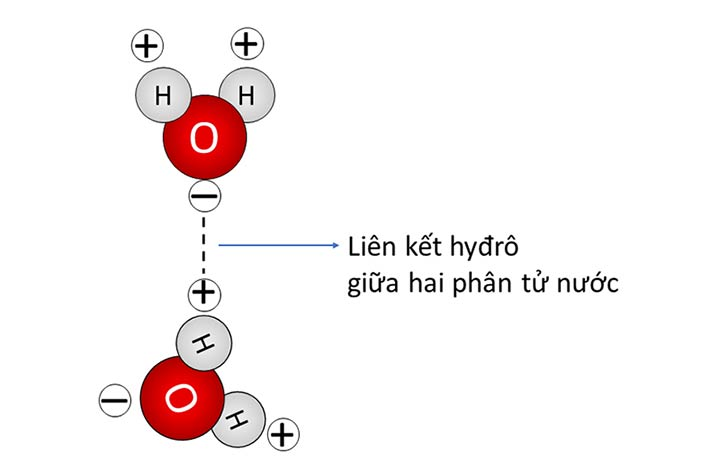 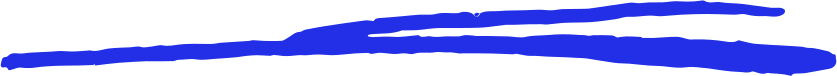 Tạo bởi:
Nguyên tử H (Đã liên kết với một nguyên tử khác có độ âm điện lớn).  
Một nguyên tử khác (có độ âm điện lớn) còn cặp electron riêng (N, O, F…..)
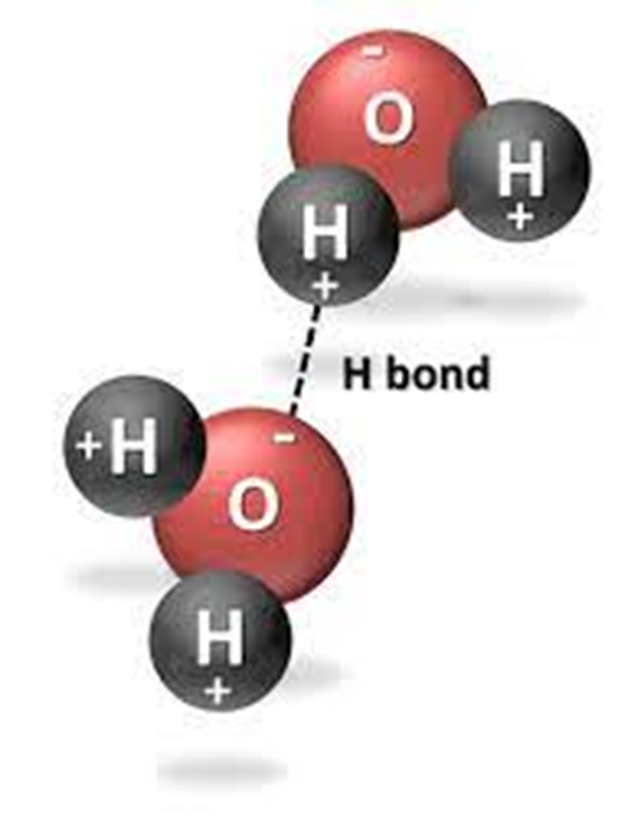 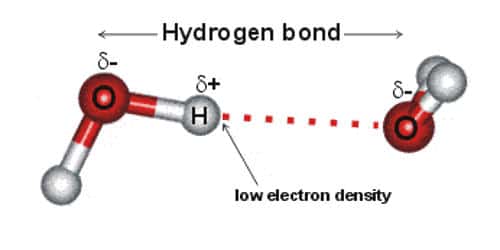 Liên kết hydrogen
Kí hiệu: .  .  .
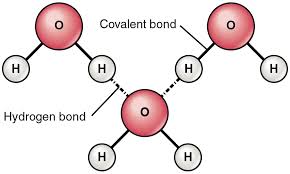 Liên kết hydrogen có bản chất tĩnh điện
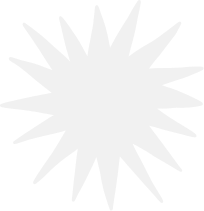 VÍ DỤ
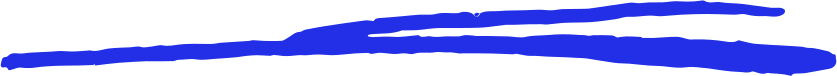 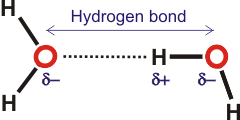 Liên kết hydrogen giữa hai phân tử nước.
177ppm
96 ppm
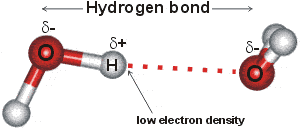 HOẠT ĐỘNG THEO BÀN
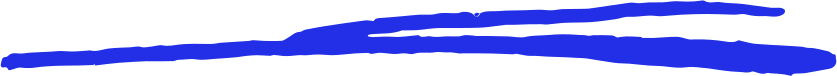 Vẽ sơ đồ biểu diễn liên kết 
hydrogen giữa:
Bàn chẵn: a, hai phân tử hydrogen fluoride (HF)

Bàn lẻ: b, phân tử hydrogen fluoride (HF) và phân tử ammonia (NH3)
Hai phân tử hydrogen fluoride
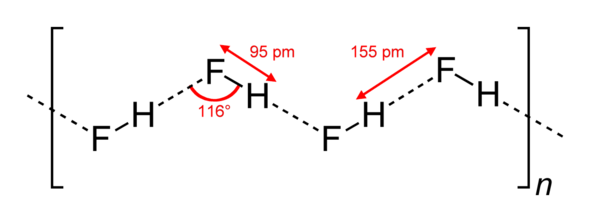 Phân tử hydrogen fluoride và phân tử ammonia (NH3)
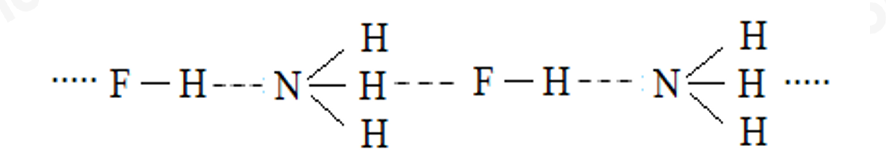 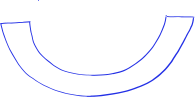 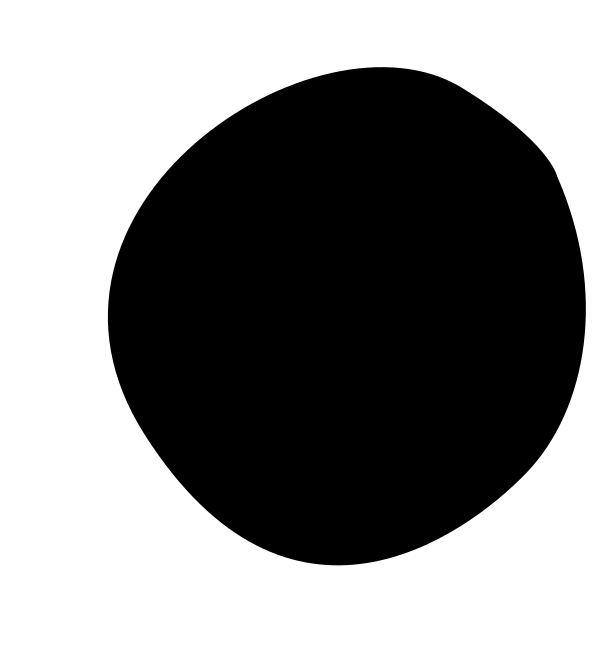 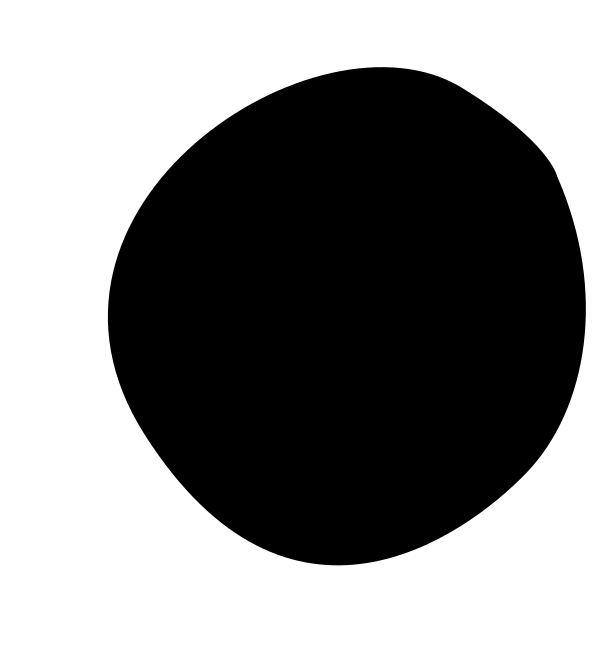 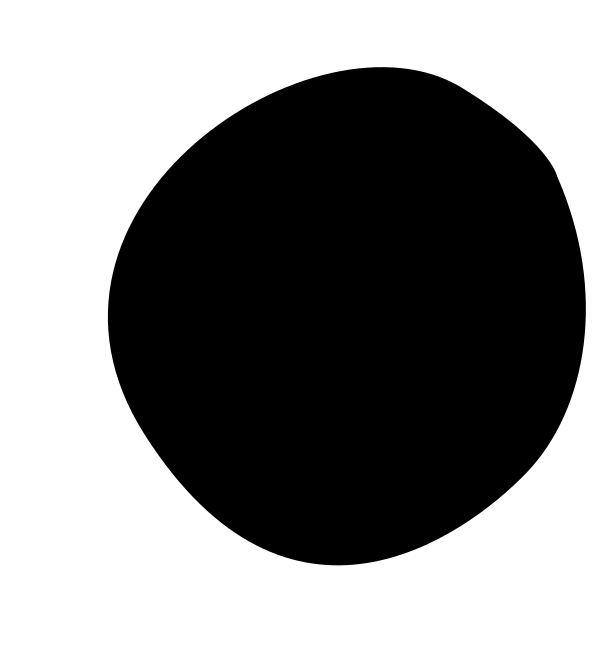 VAI TRÒ VÀ ẢNH HƯỞNG CỦA LIÊN KẾT HYDROGEN TỚI TÍNH CHẤT VẬT LÍ CỦA NƯỚC
2
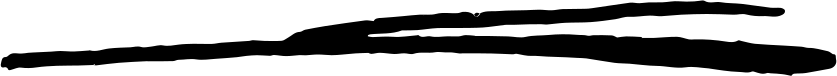 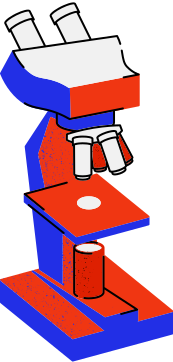 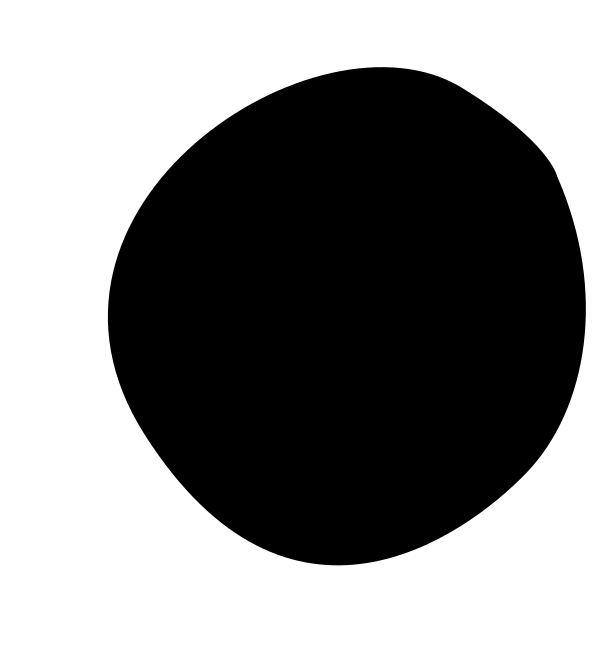 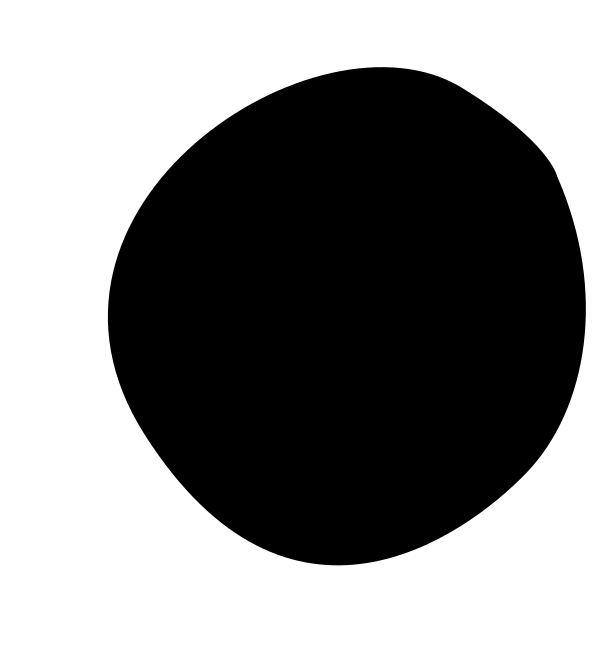 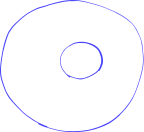 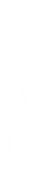 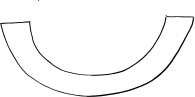 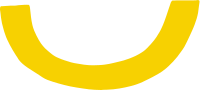 2. VAI TRÒ VÀ ẢNH HƯỞNG CỦA LIÊN KẾT HYDROGEN TỚI TÍNH CHẤT VẬT LÍ CỦA NƯỚC
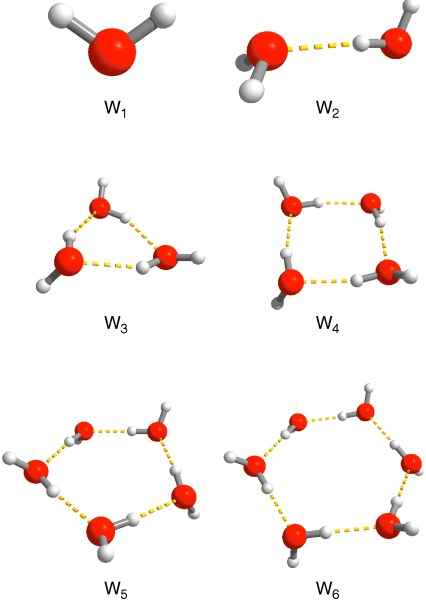 Đặc điểm tập hợp
Các phân tử nước có thể tập hợp với nhau tạo thành một cụm phân tử.
Kích thước các cụm phân tử thay đổi tùy theo điều kiện nhiệt độ, áp suất.
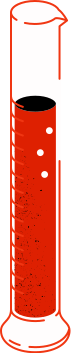 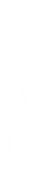 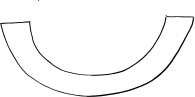 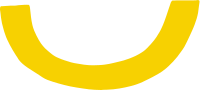 2. VAI TRÒ VÀ ẢNH HƯỞNG CỦA LIÊN KẾT HYDROGEN TỚI TÍNH CHẤT VẬT LÍ CỦA NƯỚC
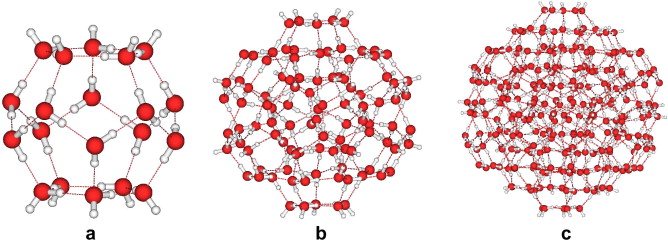 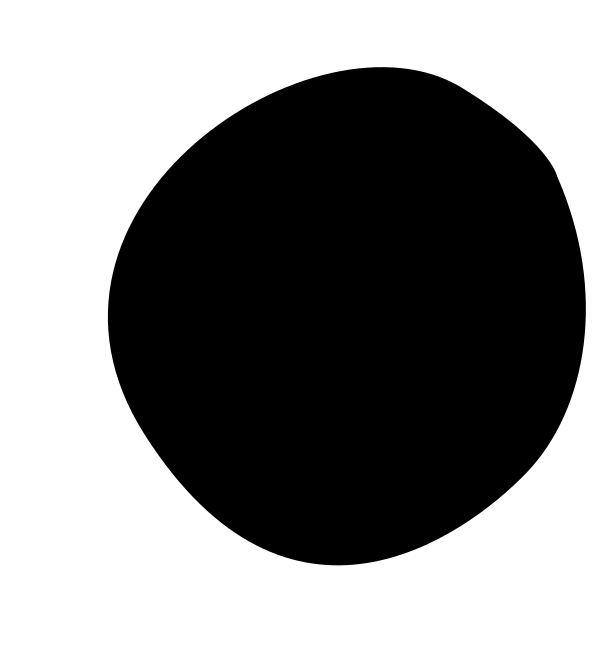 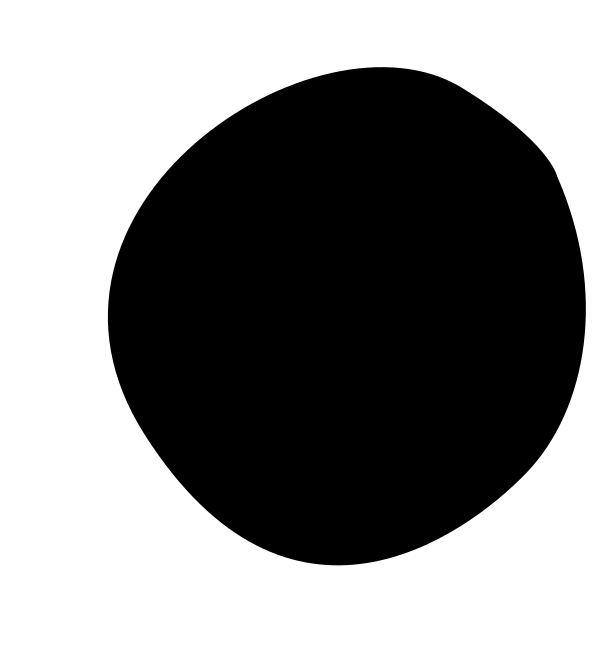 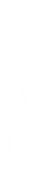 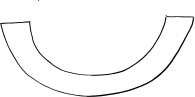 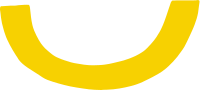 2. VAI TRÒ VÀ ẢNH HƯỞNG CỦA LIÊN KẾT HYDROGEN TỚI TÍNH CHẤT VẬT LÍ CỦA NƯỚC
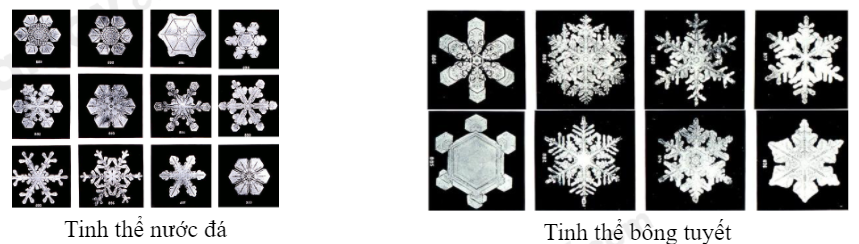 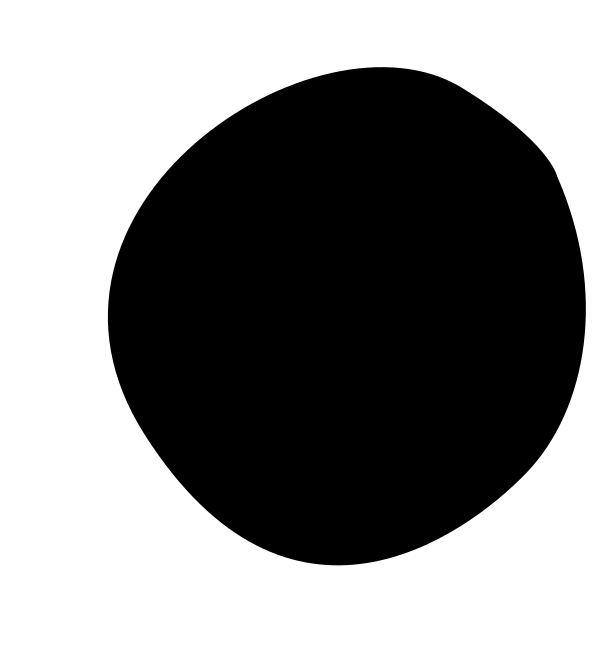 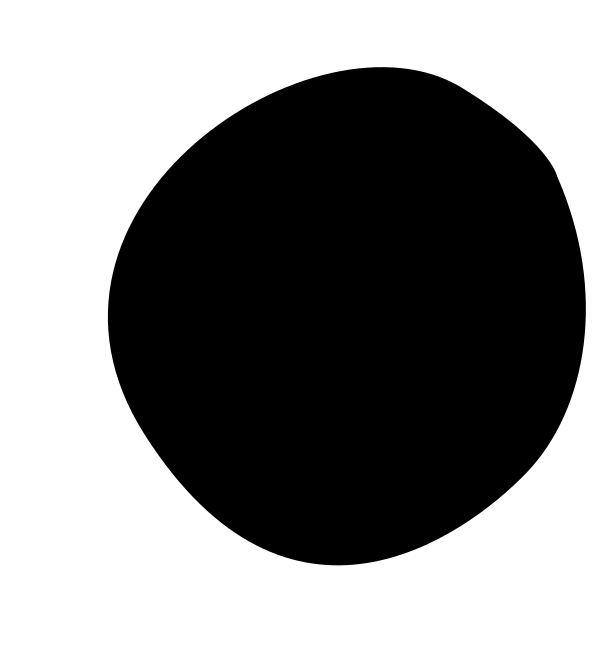 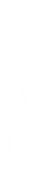 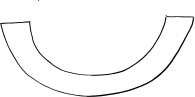 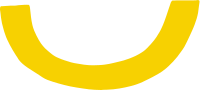 1.2. ẢNH HƯỞNG CỦA LIÊN KẾT HYDROGEN TỚI TÍNH CHẤT VẬT LÍ CỦA NƯỚC
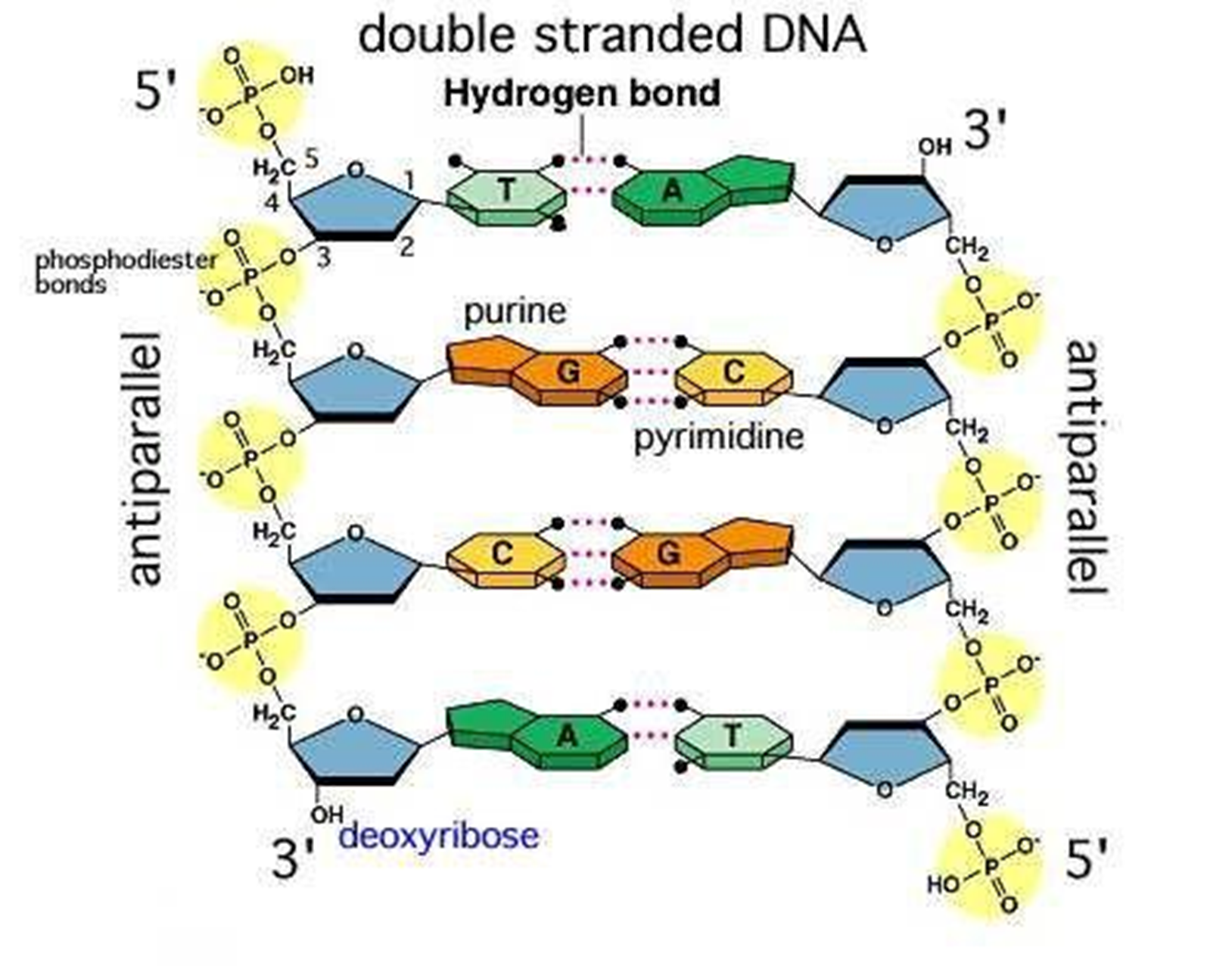 Liên kết hydrogen: có trong DNA để tạo thành các chuỗi kép, hình thành cấu trúc chuỗi cấp trong các protein…
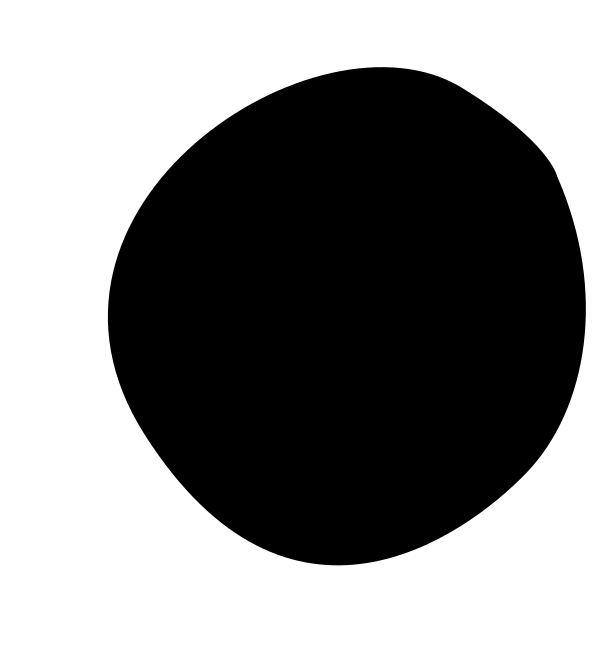 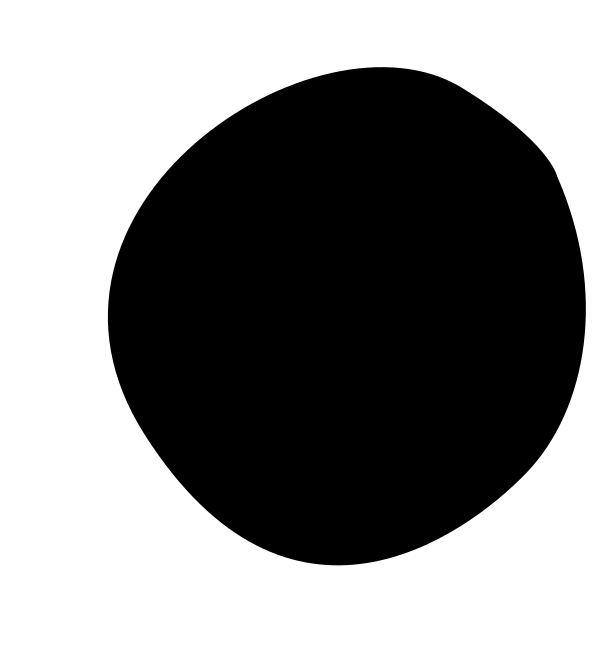 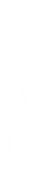 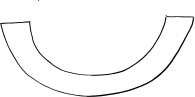 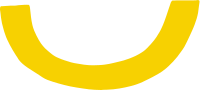 2. VAI TRÒ VÀ ẢNH HƯỞNG CỦA LIÊN KẾT HYDROGEN TỚI TÍNH CHẤT VẬT LÍ CỦA NƯỚC
Nhiệt độ nóng chảy và nhiệt độ sôi của một số chất ở áp suất 1 bar
Nhiệt độ nóng chảy, nhiệt độ sôi
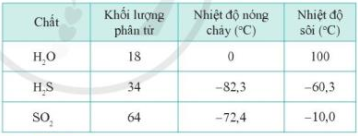 Nước có nhiệt độ sôi cao hơn so với nhiều chất có khối lượng phân tử lớn hơn nước.
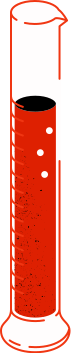 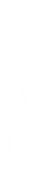 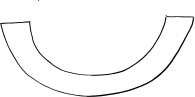 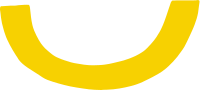 2. VAI TRÒ VÀ ẢNH HƯỞNG CỦA LIÊN KẾT HYDROGEN TỚI TÍNH CHẤT VẬT LÍ CỦA NƯỚC
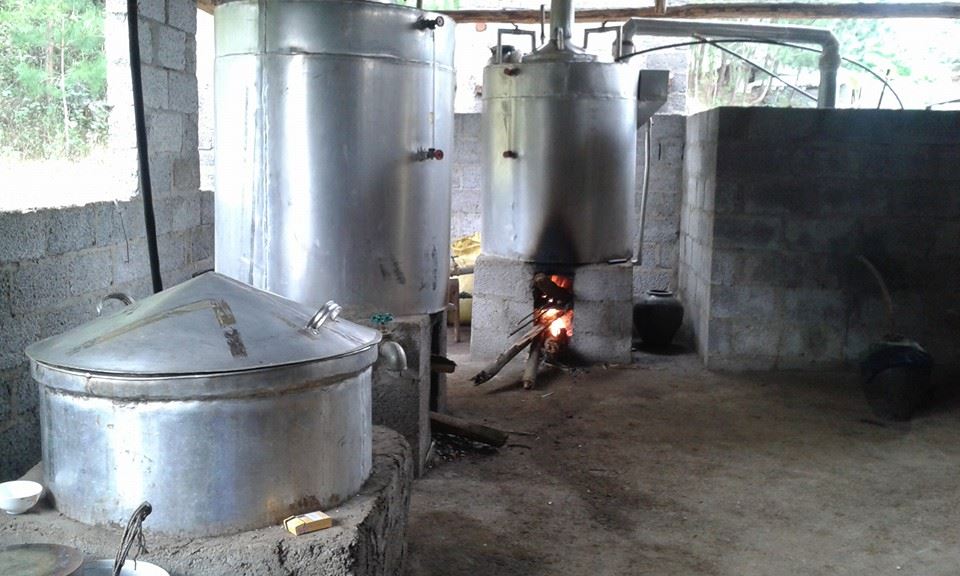 Trong quá trình chưng cất rượu, nước hay, tại sao?
H2O có khối lượng phân tử thấp hơn so với C2H5OH nhưng các phân tử nước liên kết khá chặt chẽ với nhau bởi các liên kết hydrogen. Nhiệt độ sôi của nước cao hơn C2H5OH.
C2H5OH bay hơi trước
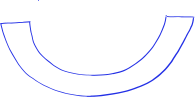 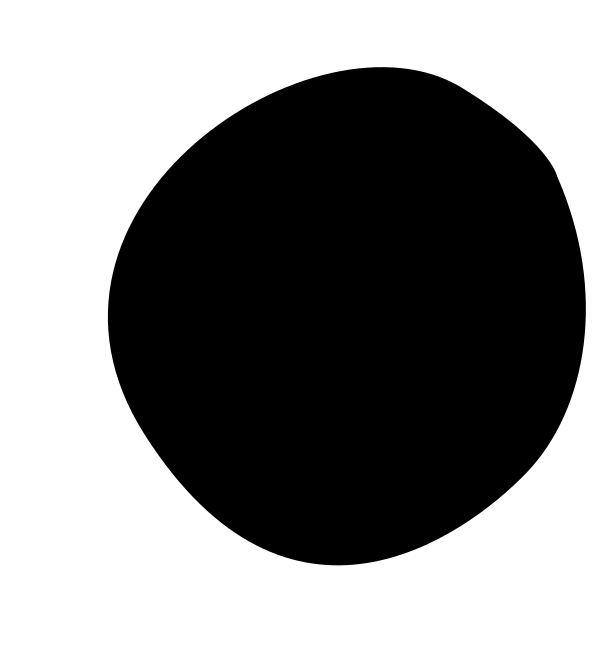 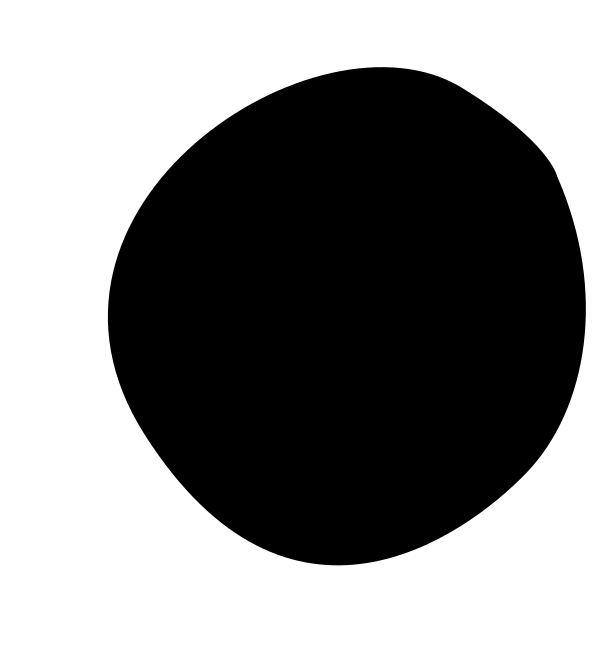 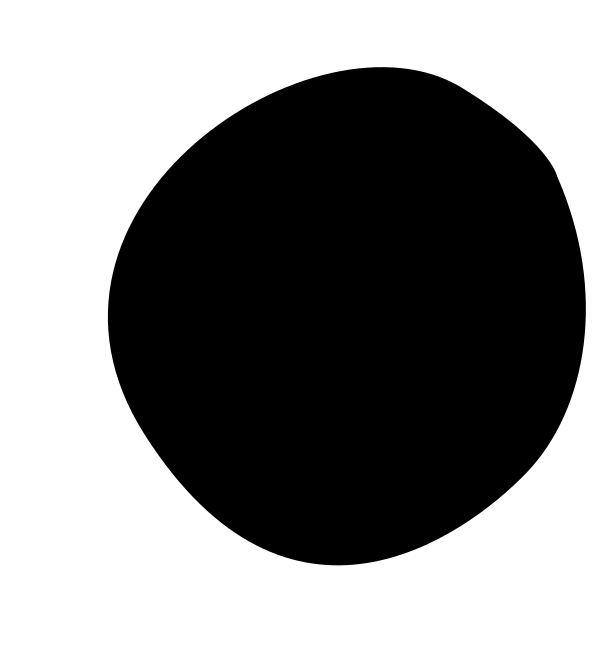 III.
TƯƠNG TÁC VAN DER WAALS
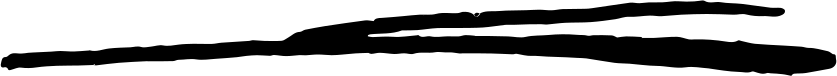 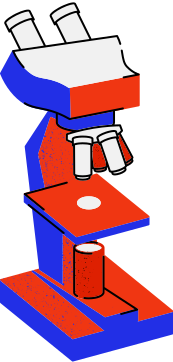 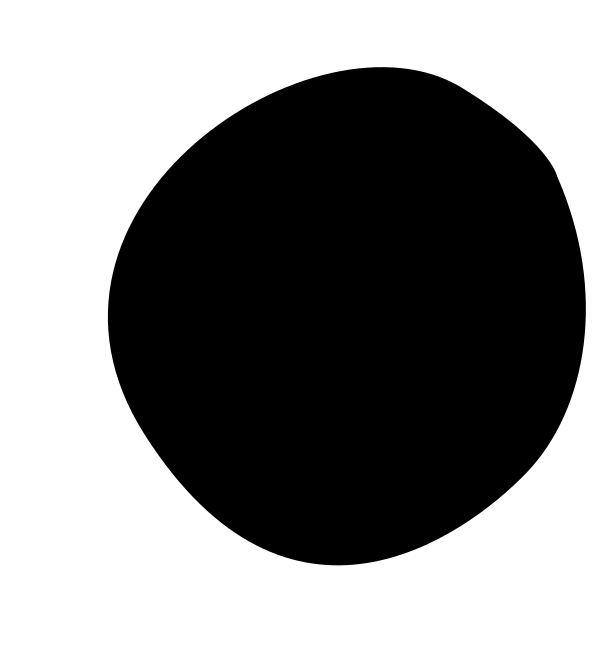 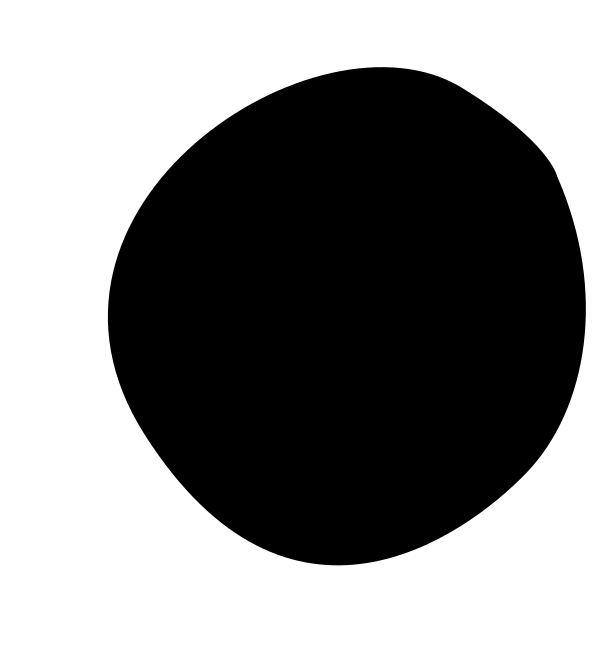 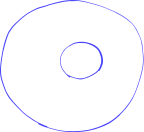 1. KHÁI NIỆM
Một số phân tử có cực và biểu diễn các cực của phân tử.
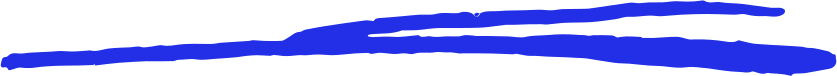 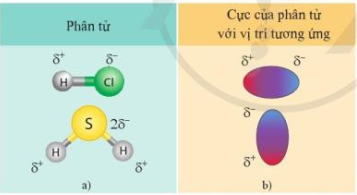 Tương tác van der Waals là một loại liên kết rất yếu, hình thành do lực hút tĩnh điện giữa các cực trái dấu của phân tử.
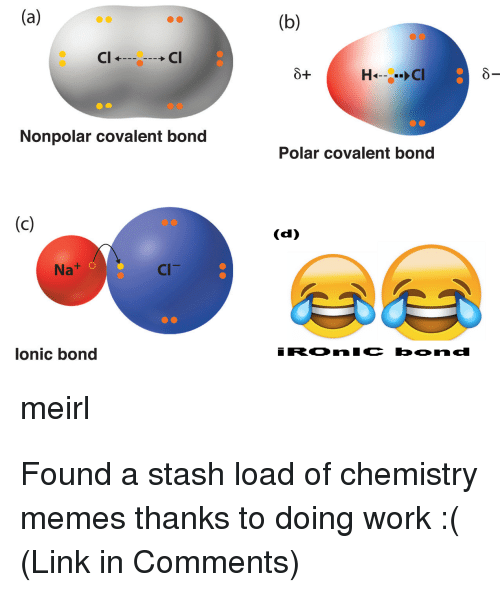 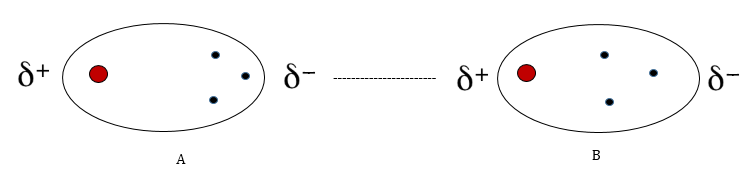 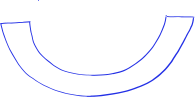 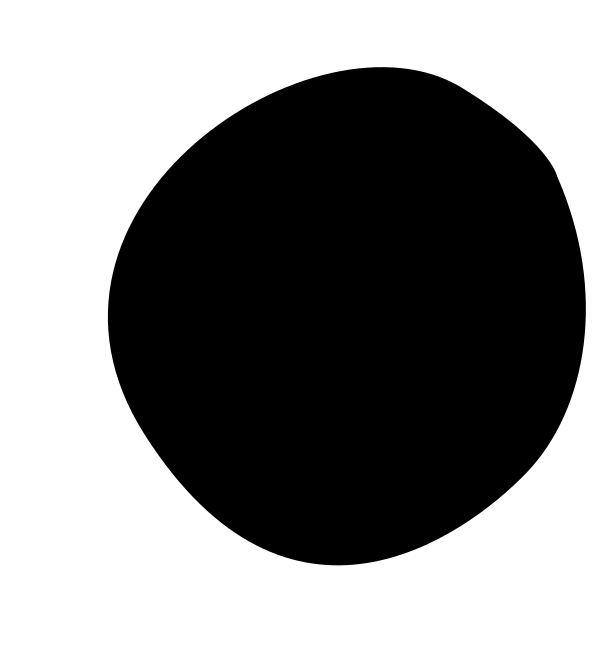 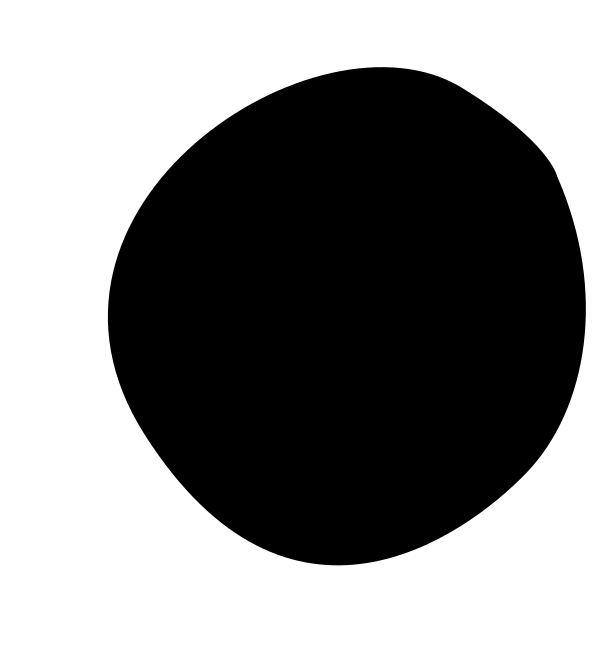 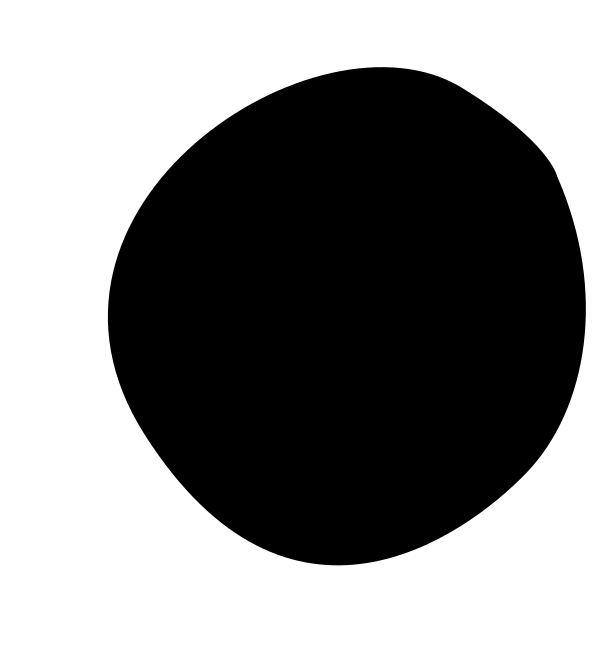 ẢNH HƯỞNG CỦA TƯƠNG TÁC VAN DER WAALS ĐẾN NHIỆT ĐỘ NÓNG CHẢY, NHIỆT ĐỘ SÔI CỦA CÁC CHẤT
2
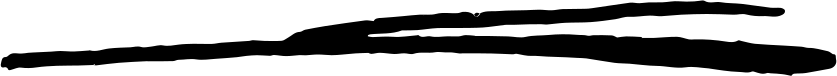 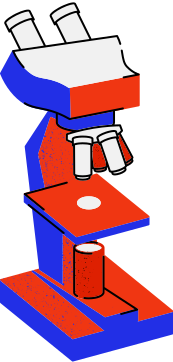 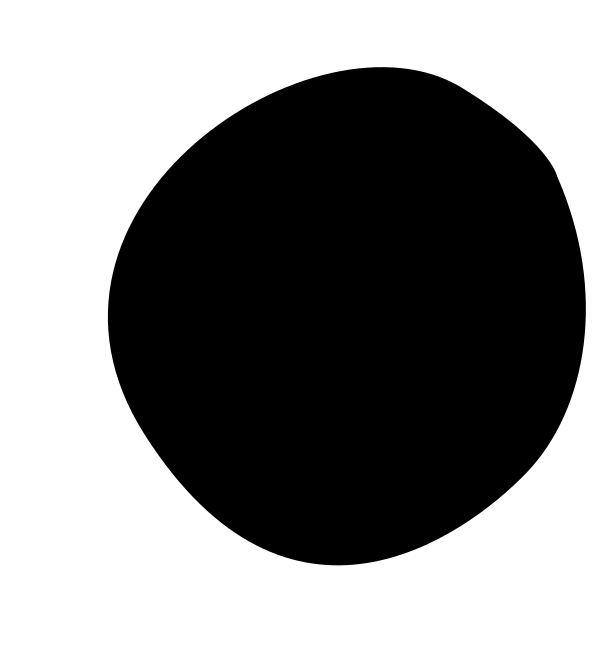 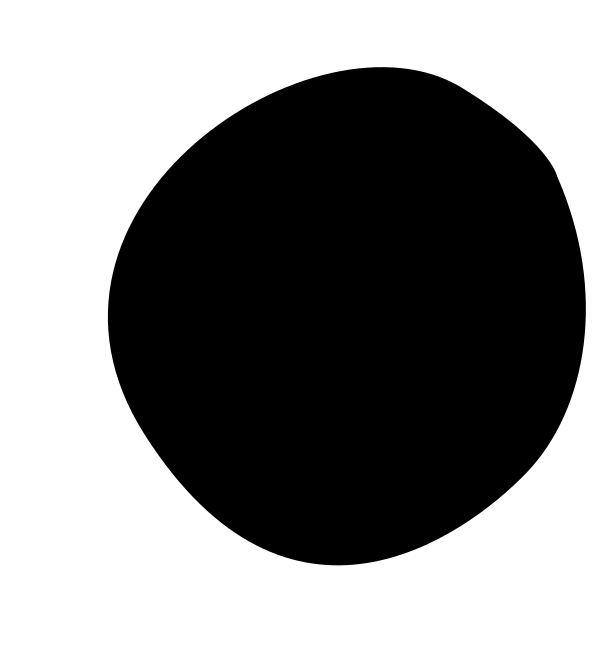 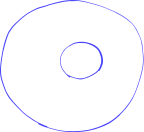 2. ẢNH HƯỞNG CỦA TƯƠNG TÁC VAN DER WAALS TỚI NHIỆT ĐỘ NÓNG CHẢY, NHIỆT ĐỘ SÔI CỦA CÁC CHẤT
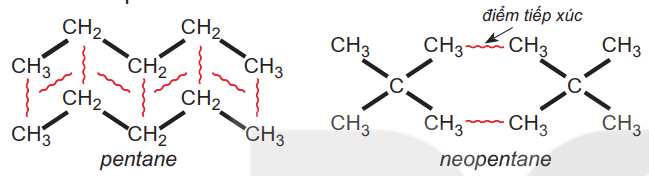 TƯƠNG TÁC VAN DER WAALS
Tương tác van der Waals cũng làm tăng nhiệt độ nóng chảy, nhiệt độ sôi của các chất. Nhưng yếu hơn so với liên kết hydrogen.
Nhiệt độ sôi = 9,5oC
Nhiệt độ sôi = 36oC
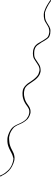 2. ẢNH HƯỞNG CỦA TƯƠNG TÁC VAN DER WAALS TỚI NHIỆT ĐỘ NÓNG CHẢY, NHIỆT ĐỘ SÔI CỦA CÁC CHẤT
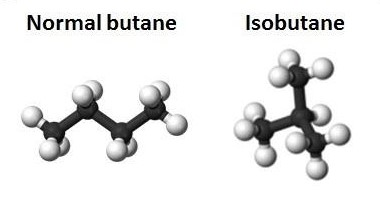 Câu 3/SGK
Giải thích sự khác nhau về nhiệt độ sôi của butane và isobutane.
Đồng phân mạch không phân nhánh butane có nhiệt độ sôi cao hơn so với đồng phân mạch phân nhánh isobutan do diện tích tiếp xúc giữa các phân tử butane lớn hơn nhiều so với isobutane.
TỔNG KẾT
Liên kết hydrogen là một loại liên kết yếu được hình thành giữa nguyên tử H (Đã liên kết với một nguyên tử khác có độ âm điện lớn) với một nguyên tử khác (có độ âm điện lớn) còn cặp electron riêng.
Tương tác van der Waals là một loại liên kết rất yếu, hình thành do lực hút tĩnh điện giữa các cực trái dấu của phân tử.
Liên kết hydrogen và tương tác van der Waals cũng làm tăng nhiệt độ nóng chảy, nhiệt độ sôi của các chất. Nhưng liên kết van der Waals có ảnh hưởng yếu hơn so với liên kết hydrogen.
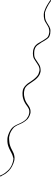 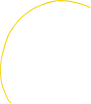 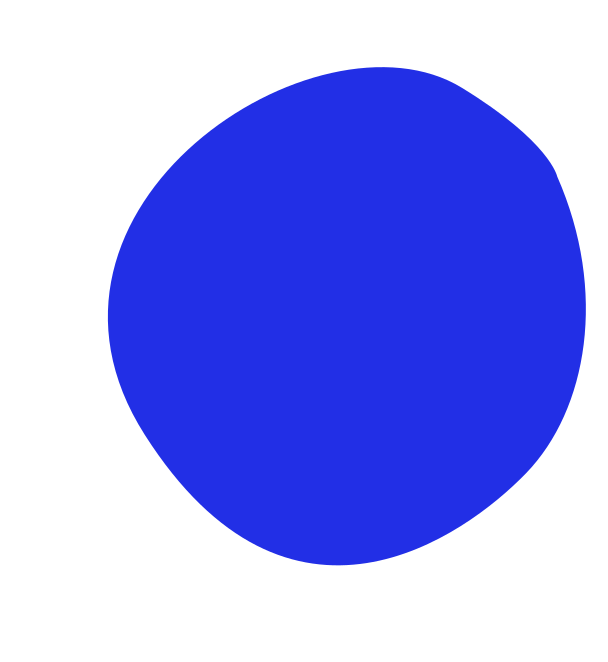 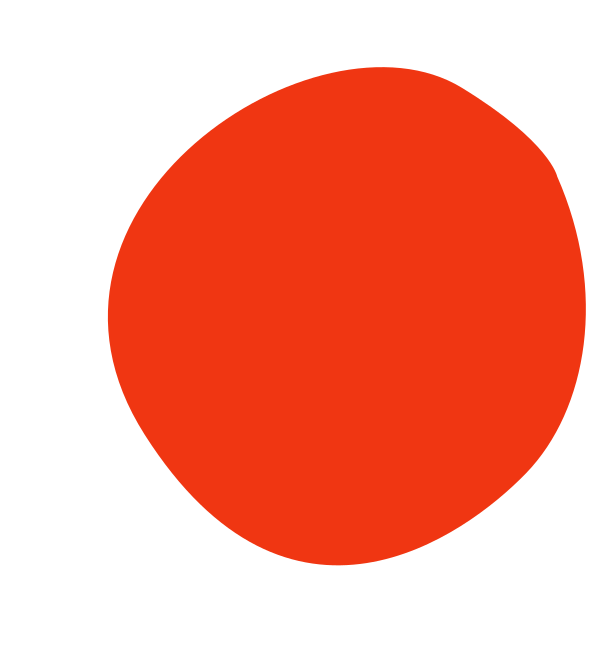 LUYỆN TẬP
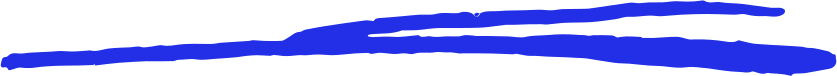 A. Đều làm tăng nhiệt độ nóng chảy, nhiệt độ sôi của các chất.
Câu 1: Phát biểu nào sau khi nói về tương tác van der Waals và liên kết hydrogen?
B. Đều là loại liên kết yếu.
C. Liên kết hydrogen có ảnh hưởng yếu hơn so với tương tác  van der Waals đến nhiệt độ nóng chảy, nhiệt độ sôi của các chất.
D. Liên kết van der Waals hình thành do lực hút tĩnh điện giữa các cực trái dấu của phân tử.
LUYỆN TẬP
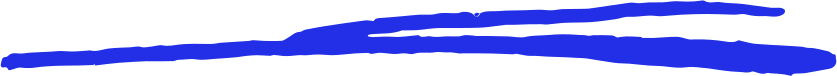 A. NH3.
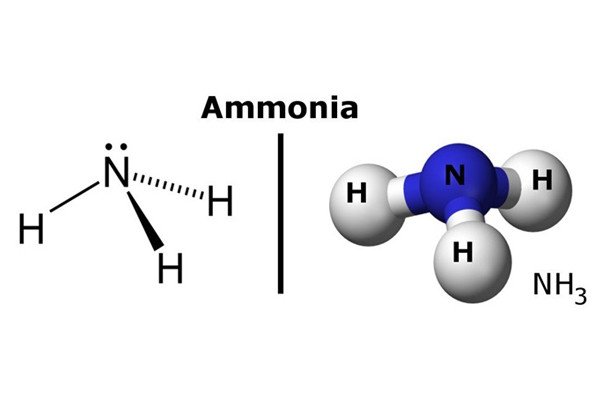 B. CH4
Câu 2: Liên kết hydrogen xuất hiện giữa những phân tử cùng loại nào dưới đây?
C. PH3
D. CH3OCH3
LUYỆN TẬP
Bàn chân của tắc kè có rất nhiều sợi lông cực nhỏ, được gọi là sợi stetae có kích thước cỡ micromet. Ở đầu mỗi sợi lông lại phân nhánh thành rất nhiều sợi lông nhỏ dơn được gọi là spatulae với kích cỡ nanomet.
Các sợi spatulae cho phép tắc kè bám được trên trường hay mặt phẳng nhờ tương tác tĩnh điện “hai điện tích trái dấu hút nhau”. Khi tắc kè leo tường, các sợi spatulae siêu nhỏ có thể quay mặt mang điện tích âm của chúng về phía mặt mang điện tích dương của phân tử trên bề mặt tường (và ngược lại), tạo ra lực hút giữa các phân tử được gọi là lực liên kết Van der Waals.
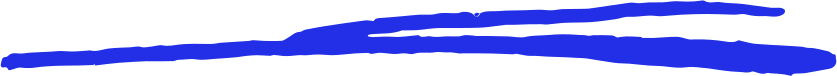 Câu 3: Giải thích vì sao con tắc kè có thể di chuyển trên mặt kính trơn nhẵn, thẳng đứng?
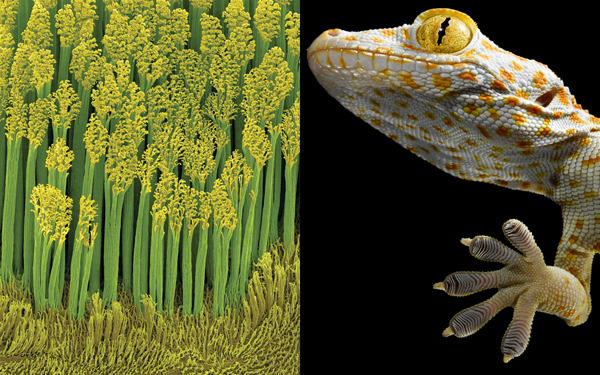 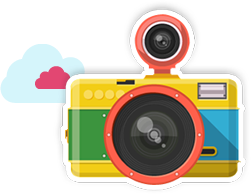 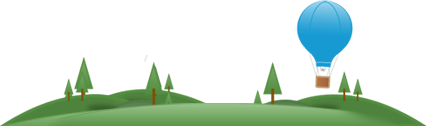 XIN CHÀO VÀ HẸN GẶP LẠI